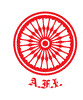 DISTRICT  TECHNICAL OFFICIALS   SEMINAR & EXAMINATION-2021              BATCH-1Day Three               Date-23.01.2021  Lecturer- Sri Sambhudas Bandyopadhyay  Moderator- Sri Sanjay Ghosh           Topic- Circle Throws
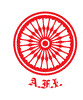 SYLLABUS OF CIRCLE THROWS
1.Specifications of implements for different age groups in India
2.Throwing circle and sector.
3.Basic Rules.
4.Failure
5.Rules about assistance like use of  gloves and taping.
6.Competing order ,Number of Trials and Ties.
7.Time allowed for trials
8.Measurement and recording.
THROWS FROM CIRCLE
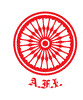 3
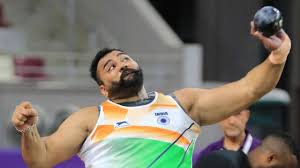 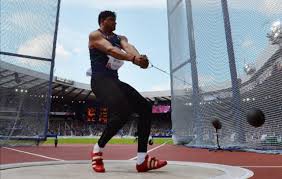 DISCUS THROW
SHOT PUT
HAMMER THROW
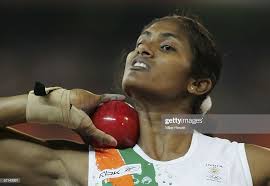 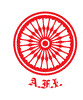 SPECIFICATION OF CIRCLE THROW IMPLEMENTS FOR DIFFERENT AGE GROUPS IN INDIA
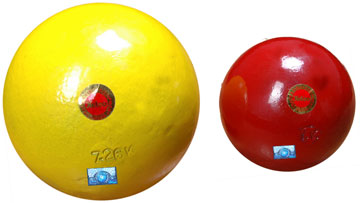 Shot Put
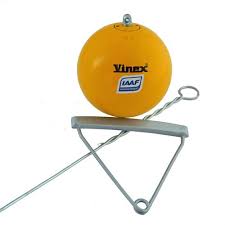 Hammer
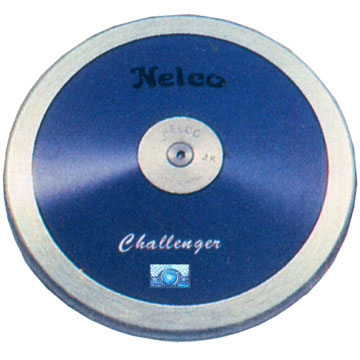 Discus
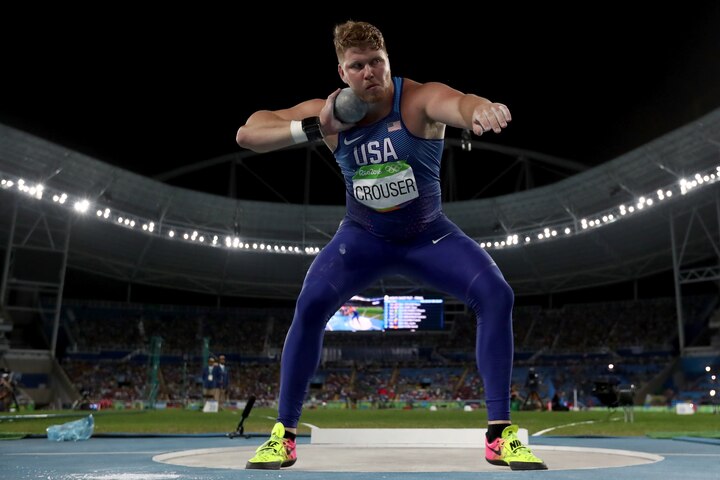 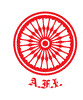 SPECIFICATION OF CIRCLE THROW IMPLEMENTS FOR DIFFERENT AGE GROUPS IN INDIA
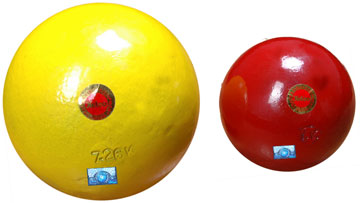 Shot Put
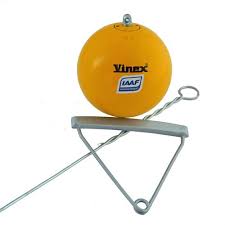 Hammer
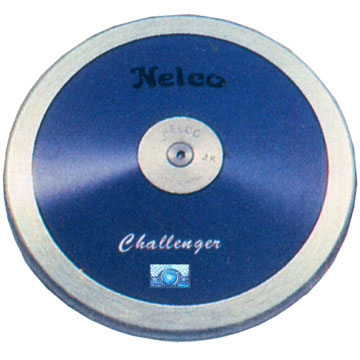 Discus
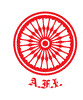 6
Shot put
The shot shall be of solid iron, brass or any metal not softer than brass, or a shell of such metal filled with lead or other solid material
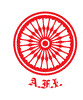 7
DISCUS
The body of the discus may be solid or hollow and shall be made of wood, or other suitable material, with a metal rim, the edge of which shall be circular
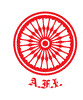 The Hammer  shall consist of three main parts: a metal head, a wire and a handle.
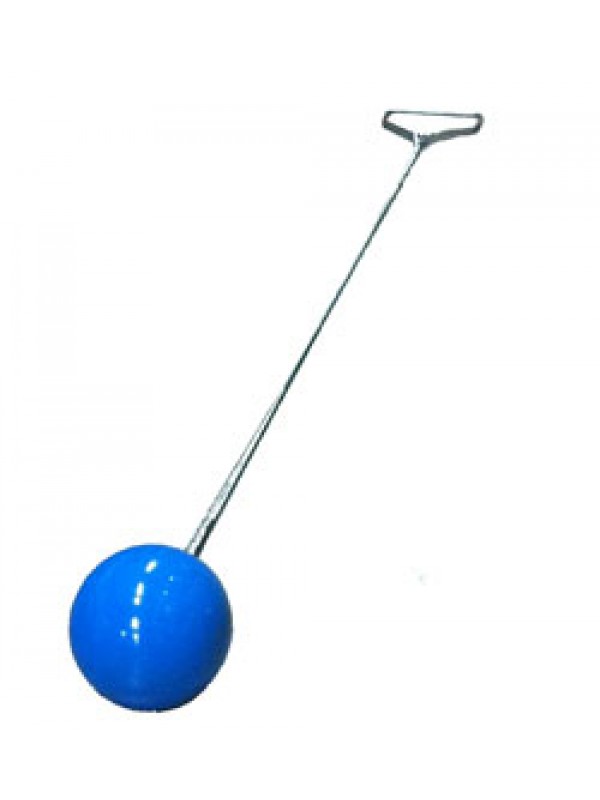 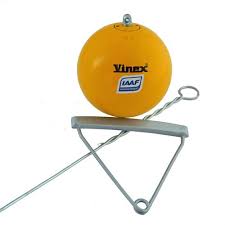 HAMMER
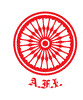 9
IMPLEMENTS
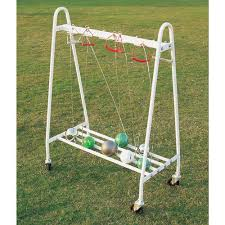 Implements normally provide by the OC.
Personal implement may be allowed provided that this implement is not in the competition pool.
But in local level competition we have to consider the personal implement for speed up the competition.
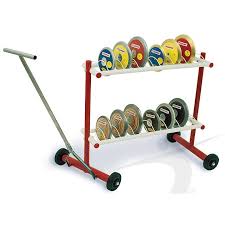 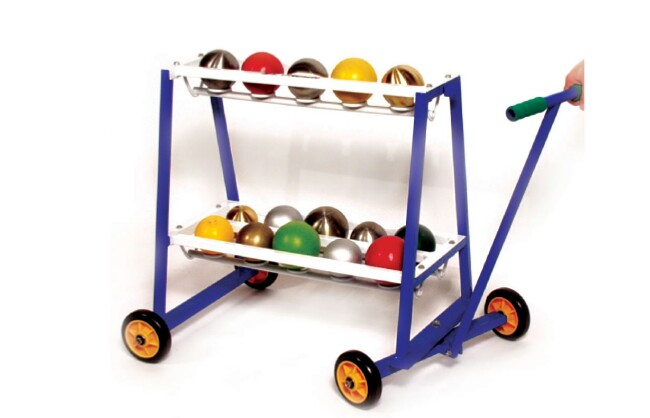 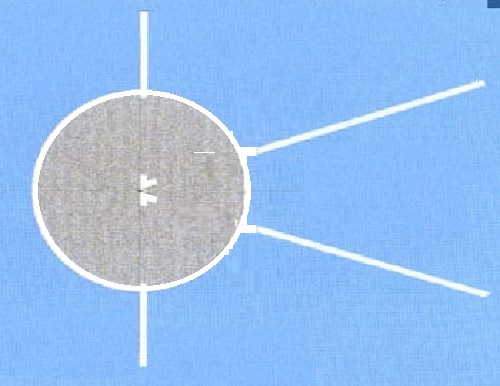 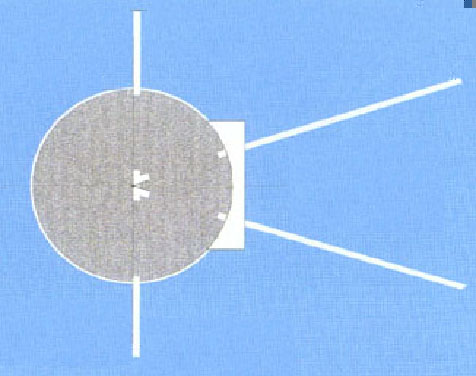 75cm Min
75cm Min
20m
20m
2.50m+/-5mm inside diameter
2.135m
+/- 5mm
Inside
diameter
0
12m
34.92
0
34.92
12m
20m
20m
5cm
5cm
Shot Put Sector
Discus Sector
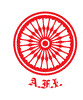 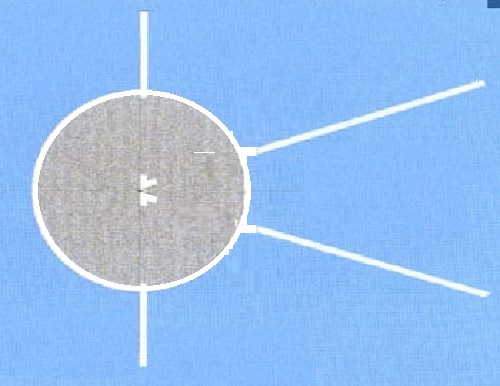 75cm Min
20m
2.135m+/-5mm inside diameter
0
12m
34.92
Inside Radius 1.067m
20m
5cm
Hammer Sector and Landing Area
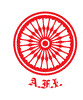 12
Stop Board
The stop board shall be white and made of wood or other
suitable material in the shape of an arc
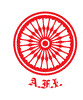 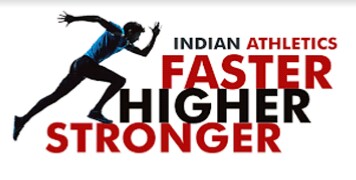 13
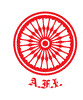 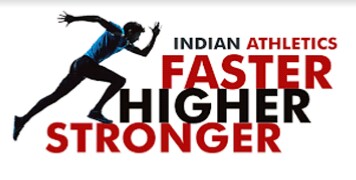 COMMON BASIC RULES OF CIRCLE THROWS
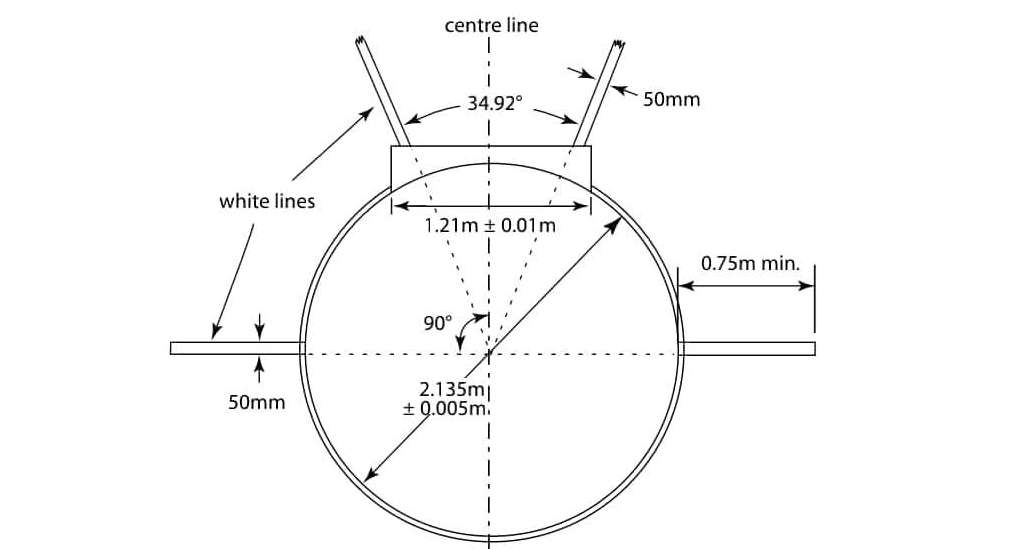 Shot put Discus and hammer throw must start from stationary position in side the circle.
An athlete is allowed to touch the inside of the rim.
An athlete can enter the circle in any direction as per his or her wish.
An athlete may interrupt a trial  once started, may lay the implement down inside or outside the circle  and may leave the circle .In these circumstances an athlete may leave the circle in any direction as per their choice. 
An athlete can not leave the circle before the implement touches on the ground.
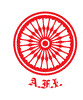 Shot Put Competition
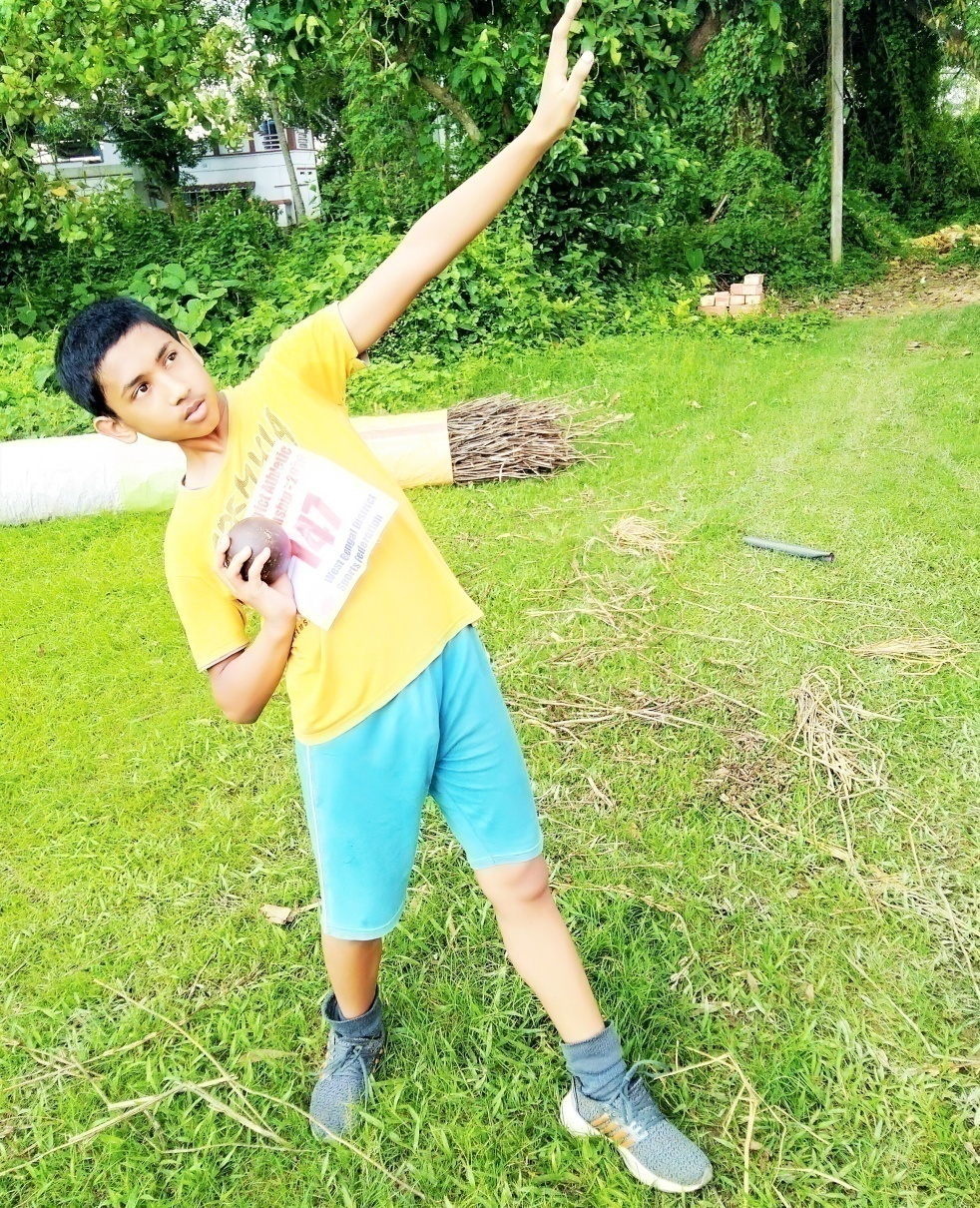 The shot shall be put from the shoulder with one hand only

The shot shall not be taken behind the line of the shoulders.


When about to commence a put, the shot shall touch or be in close proximity to the neck or  chin and the hand shall not be dropped below this position .
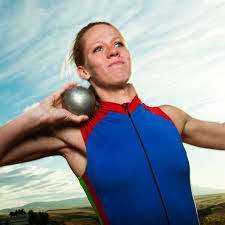 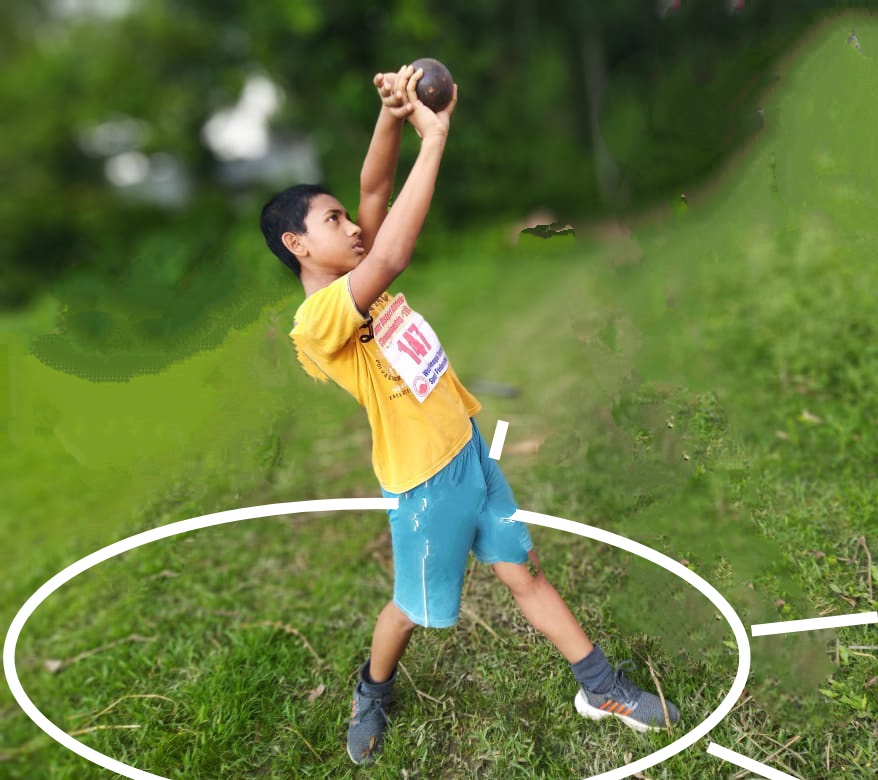 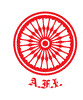 Discus Throw
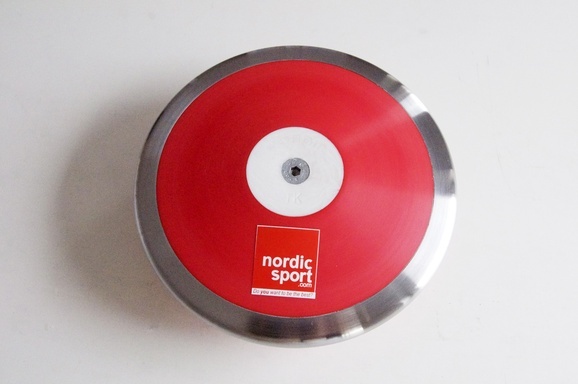 The discus can only be thrown by an athlete when he or she will stand inside a circle which has a diameter of 2.5m.
Discus can be thrown in both hands but it is disadvantage. There is no such specification that how to hold and how to throw.
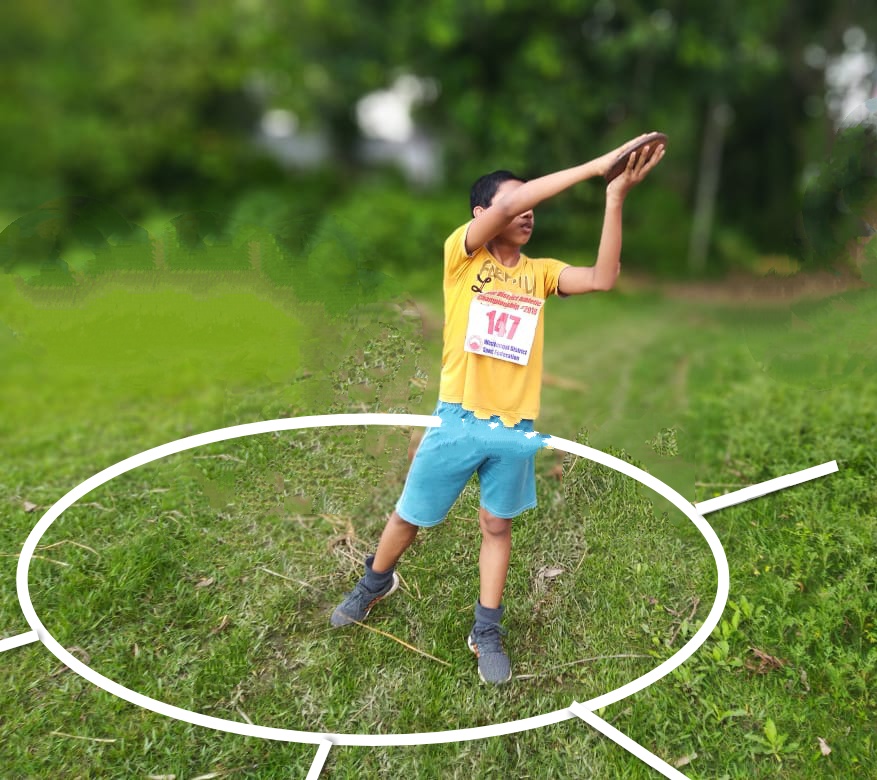 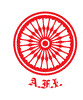 DISCUS CAGE
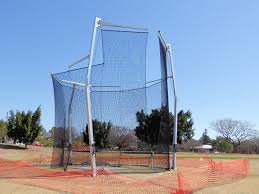 .
All Discus Throws shall be made from an enclosure or cage to ensure the Safety of spectators, officials and athletes .
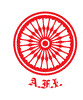 18
PRACTICE TRIALS AT THE COMPETITION AREA
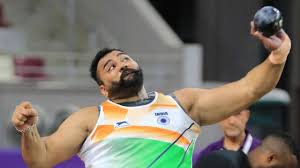 At the competition area just before  beginning of the event, each athlete may have practice trials. In the case of throwing events, the practice trials will be in drawn order.
Number of practice trials that may be included in the warm-up time available Whilst for major events, two remains a standard practice, this is regarded as a minimum and should time be available and some or all or the athletes
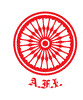 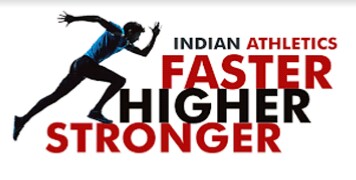 19
ONCE A COMPETITION HAS BEGUN, ATHLETES ARE NOT PERMITTED TO USE, (FOR PRACTICE PURPOSES, AS APPROPRIATE)
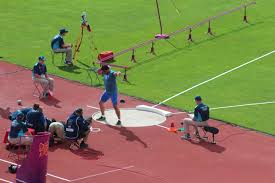 The   circles or the ground within the sector with or without implements.
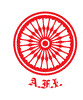 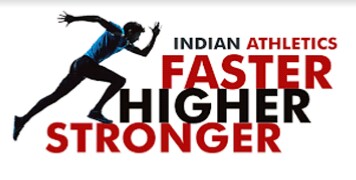 HAMMER THROW COMPETITION
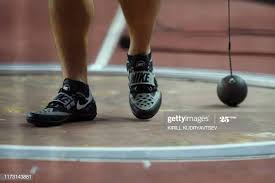 An athlete, in their starting position prior to the preliminary swings or turns, is allowed to put the head of the hammer on the ground inside or outside the circle
It shall not be considered a failure if the head of the hammer touches the ground inside or outside the circle, or the top of the rim.
If the hammer breaks during a throw or while in the air, it shall not count as a failure.
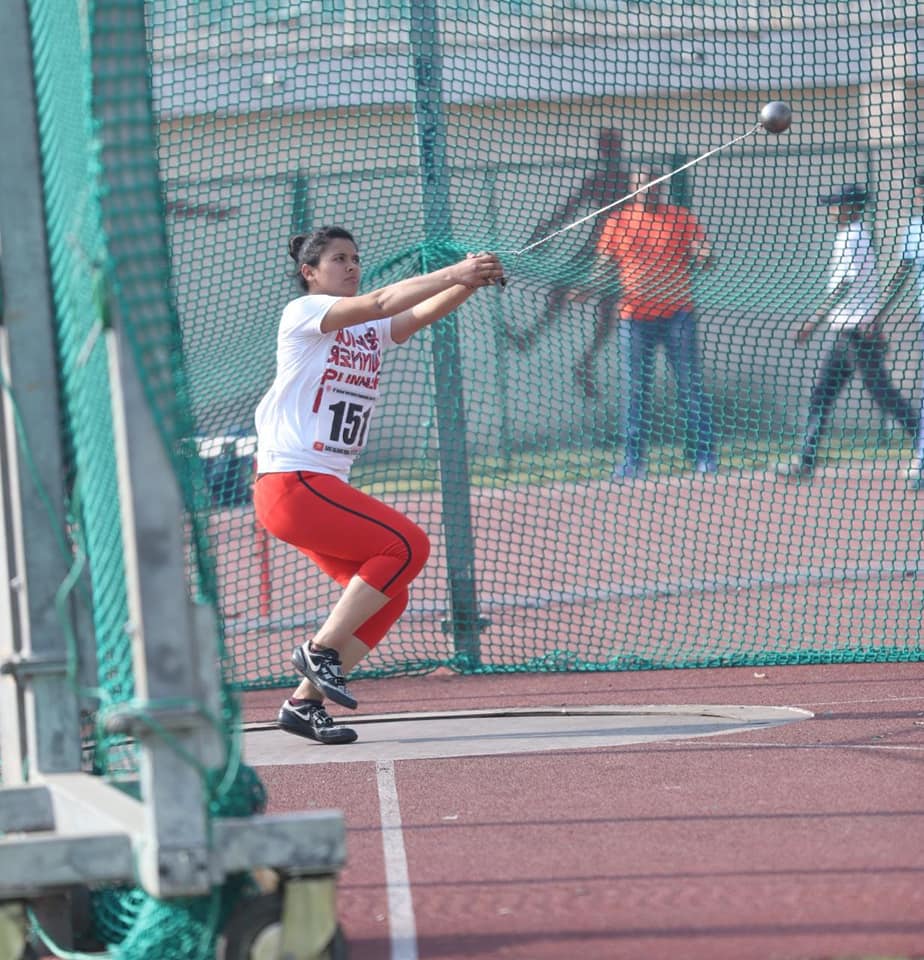 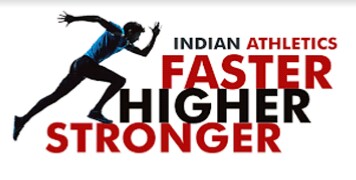 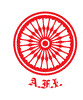 HAMMER CAGE
All Hammer Throws shall be made from an enclosure or cage to ensure the Safety of spectators, officials and athletes .
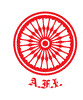 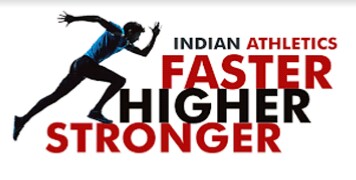 22
Completion of Trials and indication
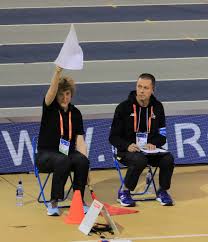 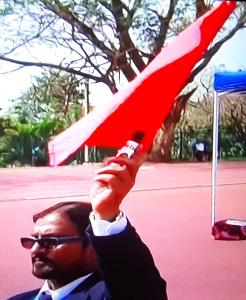 The completion of a valid trial shall be determined as follows
 Once the athlete leaves the circle  in accordance with Rule 32.17 of the Technical Rules.
The Judge shall raise white flag to indicate a valid trial and raise red flag to indicate failure.
The Judge may reconsider  a decision if they believe the incorrect flag.
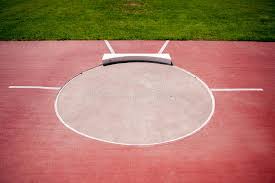 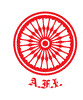 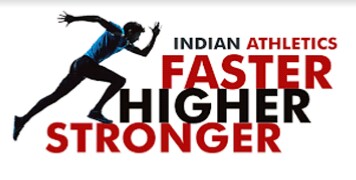 Absence during Competition
An athlete may not leave the immediate area of the event during the progress of the competition, unless they have the permission of, and is accompanied by, an official. If possible, a warning should be given first, but for subsequent instances or in serious cases the athlete shall be disqualified
Replacement Trials
If, for any reason beyond their control, an athlete is hampered in a trial and is unable to take it, or the trial cannot be correctly recorded, the Referee shall have the authority to award them a replacement trial or to re-set the time either partially or in full.
No change in the order shall be permitted.
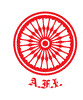 IT SHALL BE A FAILURE
Releases the shot  other than as permitted under rules 33.1 and 38.1 of the   Technical Rules
After they have stepped into the circle and begun to make a throw, touches with any part of their body the top (or the top inside edge) of the rim or the ground outside the circle.
In the shot Put, touches with any part of their body any part of the stop board other than its inner side. Inside edge of the stop board is considered top of the stop board.
It shall be a failure if an athlete does not commence his throwing procedure in side the circle within his time limit.
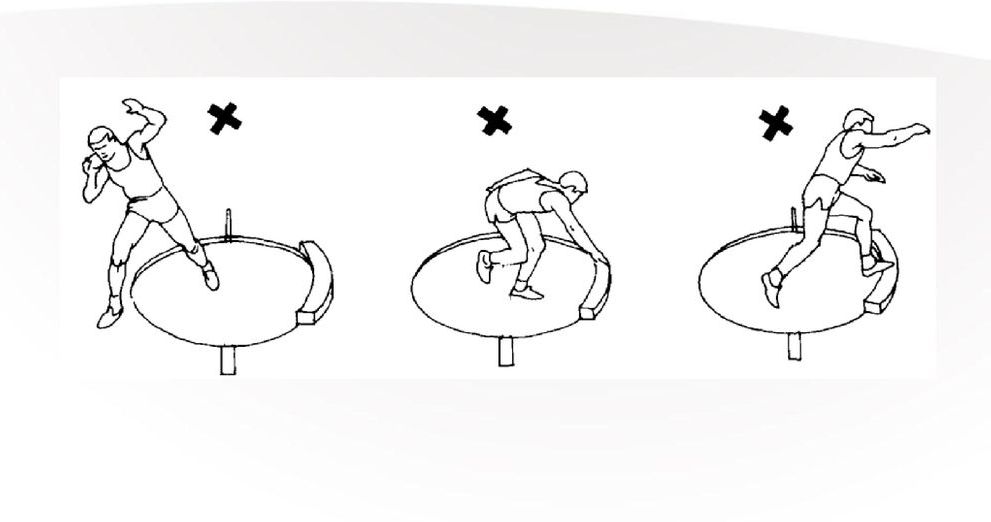 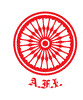 It shall be a failure if the athlete leaves the circle or runway before the implement has touched the ground, or
For throws made from a circle, if when leaving the circle, the athlete’s first contact with the top of the rim or the ground outside the circle is not completely behind the white line which is drawn outside the circle running.
It shall be a failure if the shot, the discus, the hammer head first land touches the sector line or the ground outside the sector line.
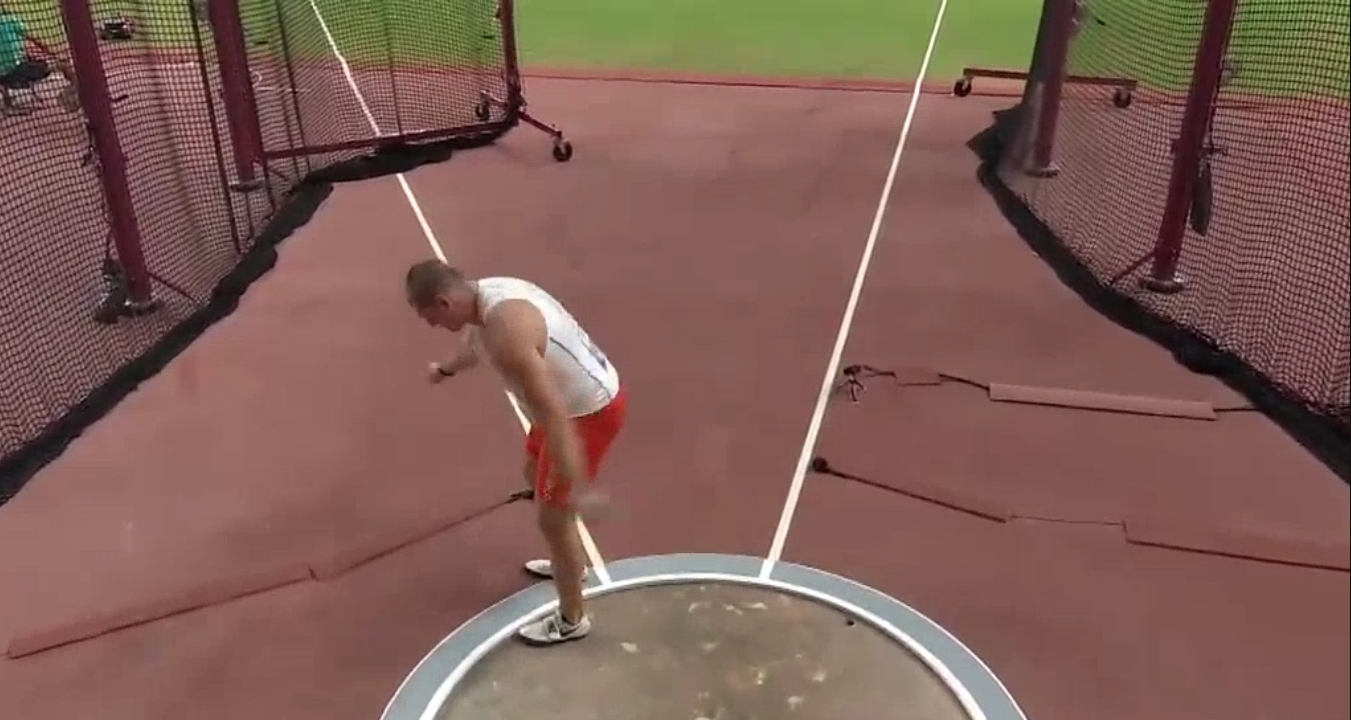 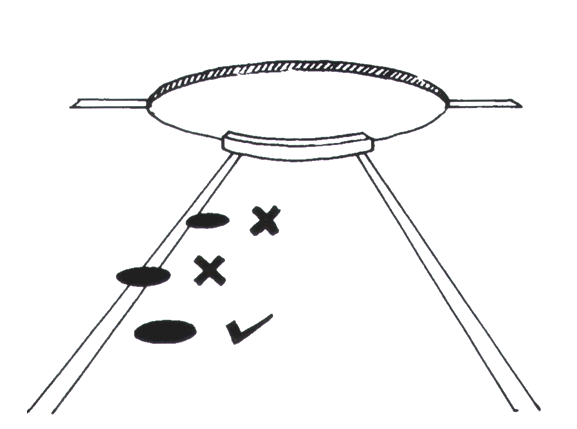 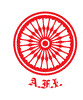 DISQUALIFICATION
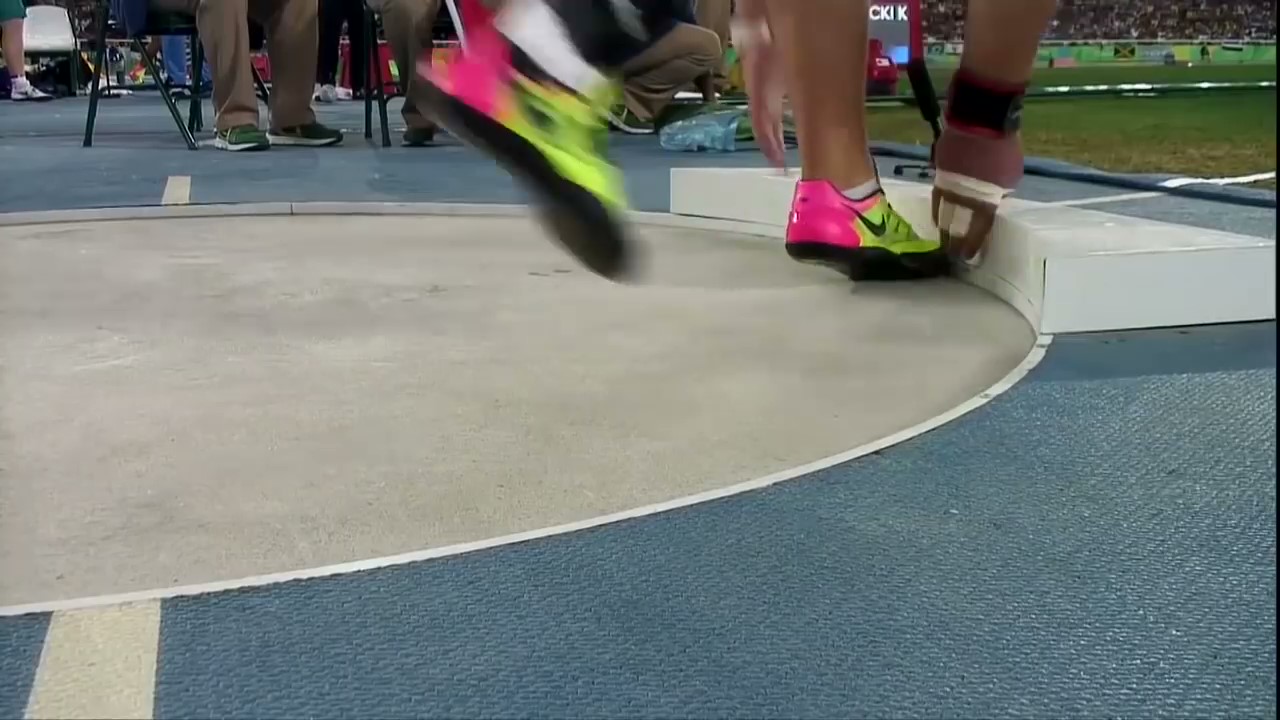 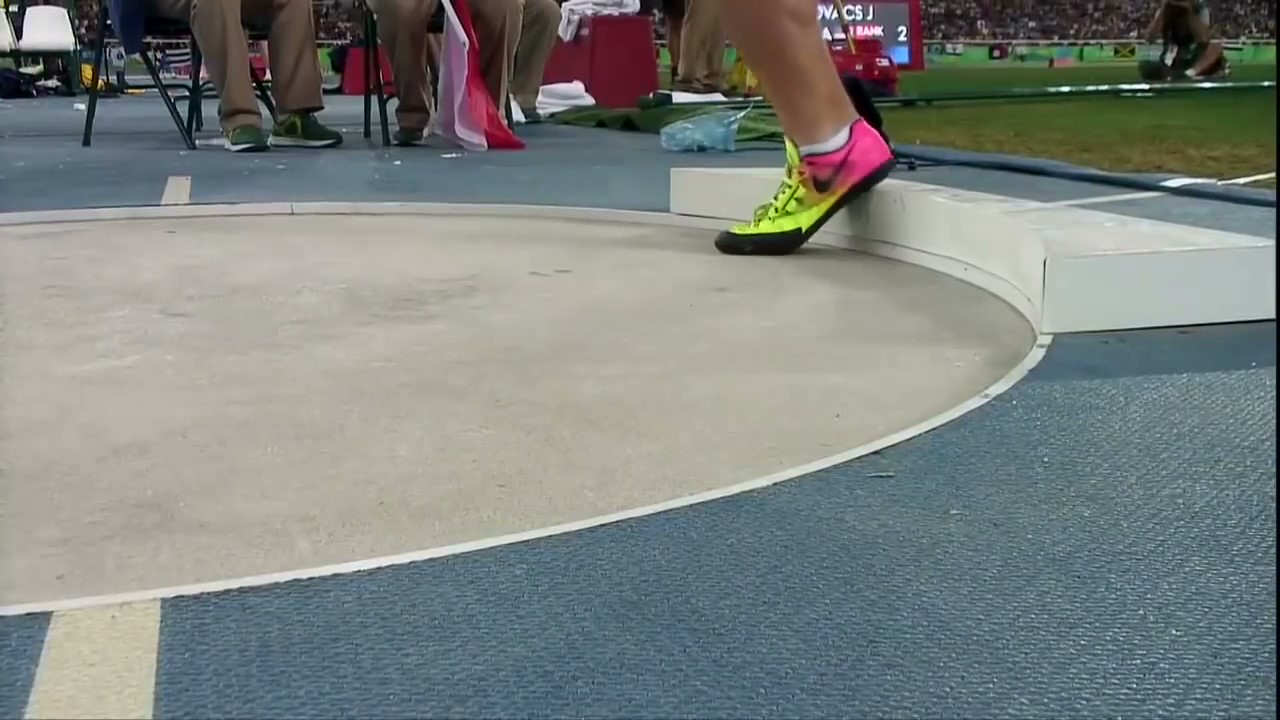 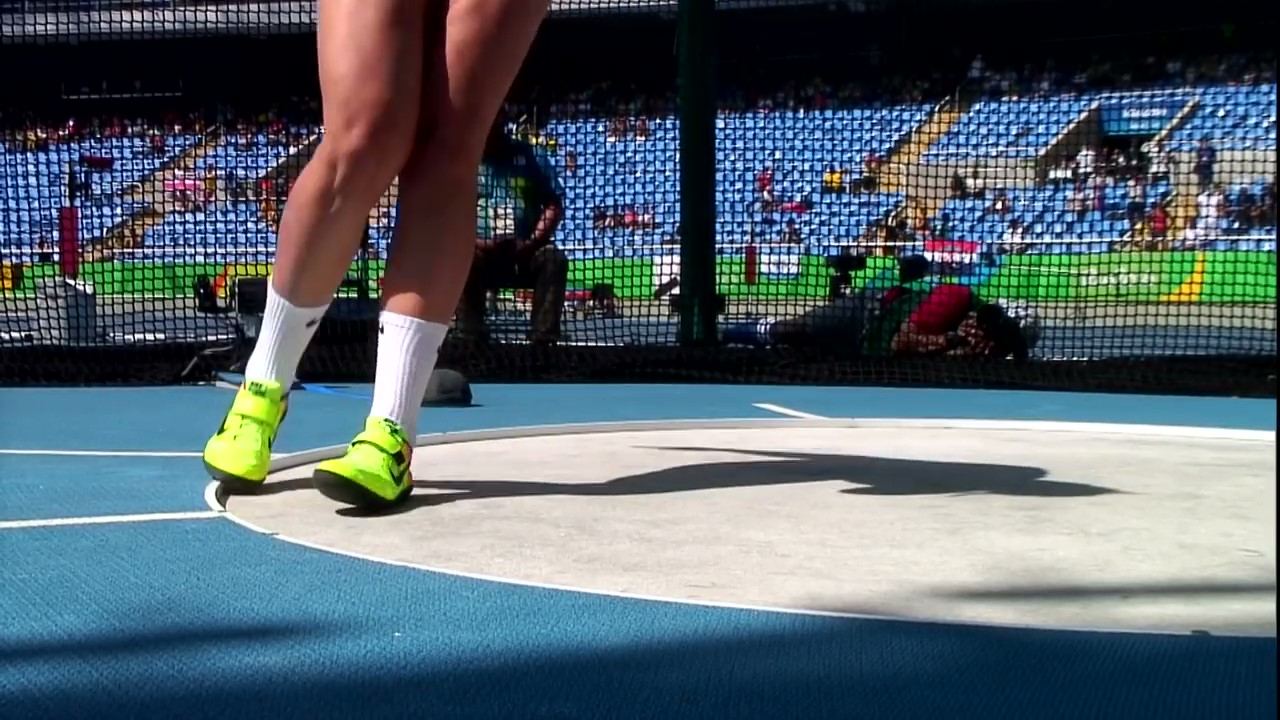 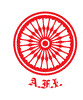 IT SHALL NOT BE A FAILURE
Discus and Hammer strikes near side of the the cage and lands inside the landing area.
The head of the hammer touches during rotation inside or outside the circle or on the rim.
The hammer breaks during a throw or while in the air.
The hammer head lands inside the landing area but wire and handle touches outside the landing area.
After landing the implement inside the landing area touches on the rim at the rear half of the circle then leaves the circle through front half.
In the air discus is outside the landing area but lands inside .
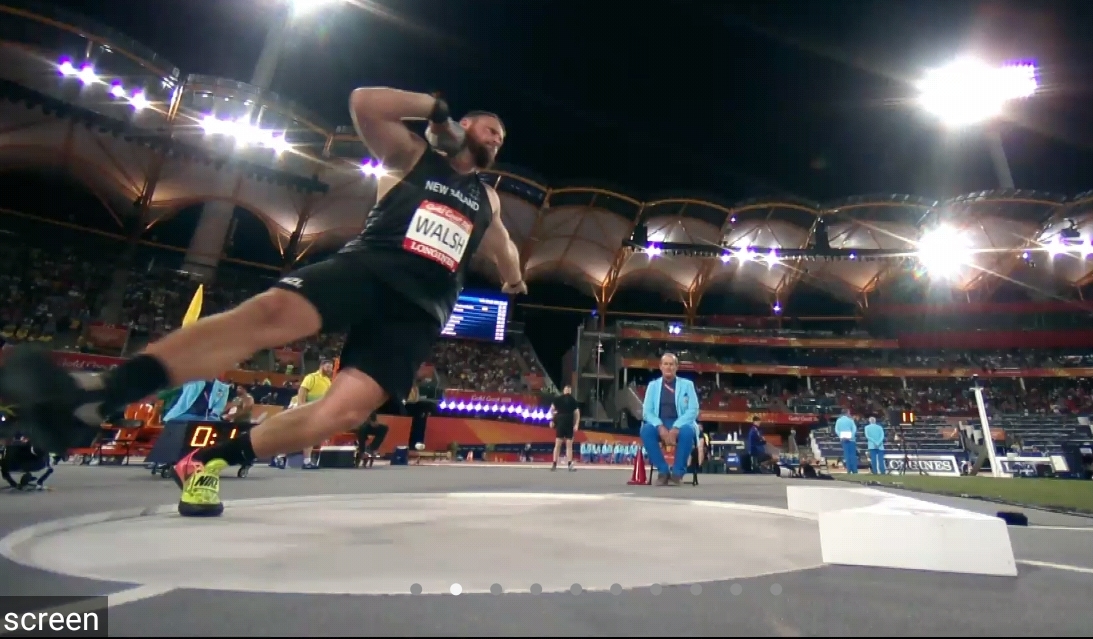 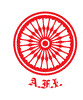 NO DISQUALIFICATION
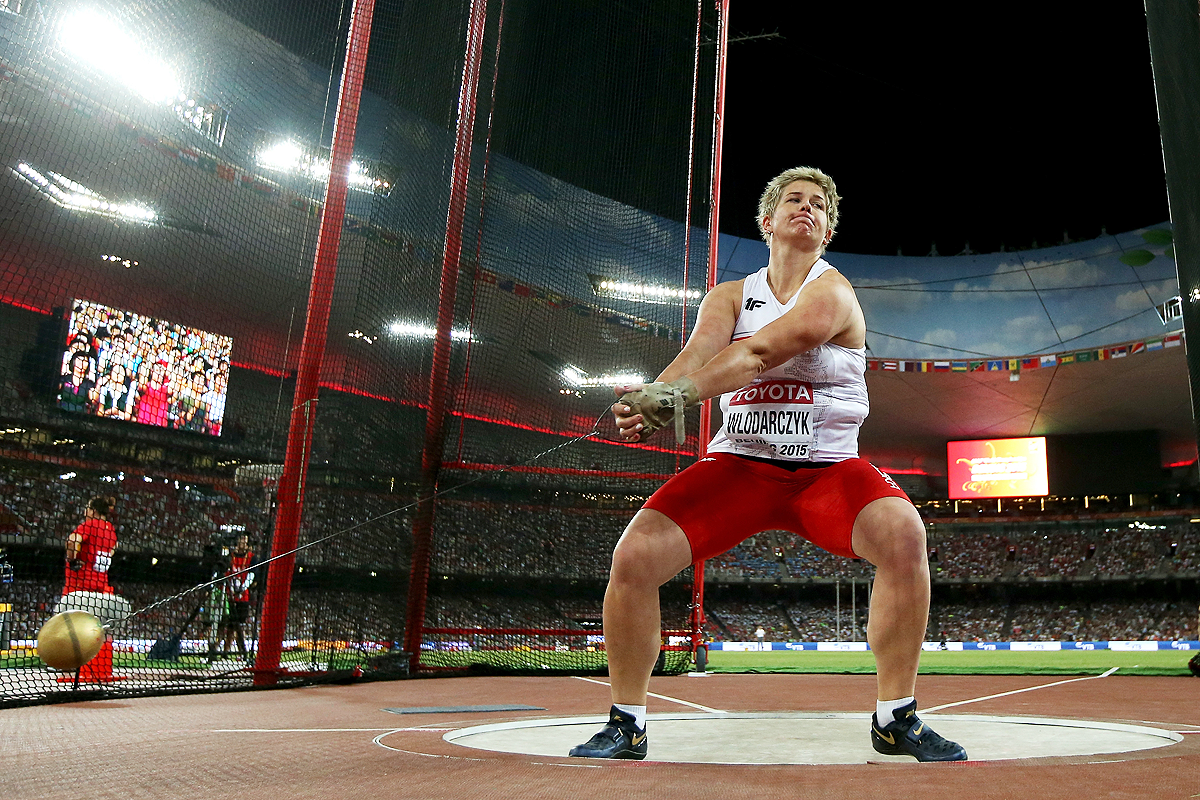 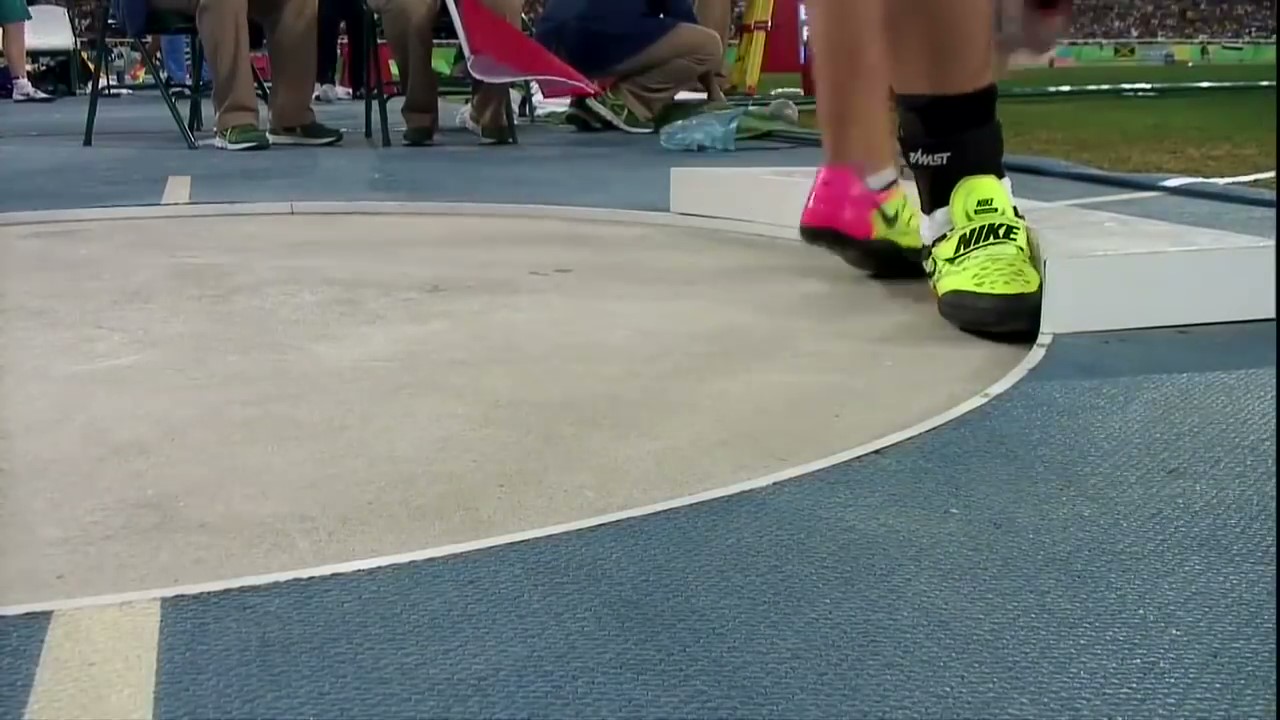 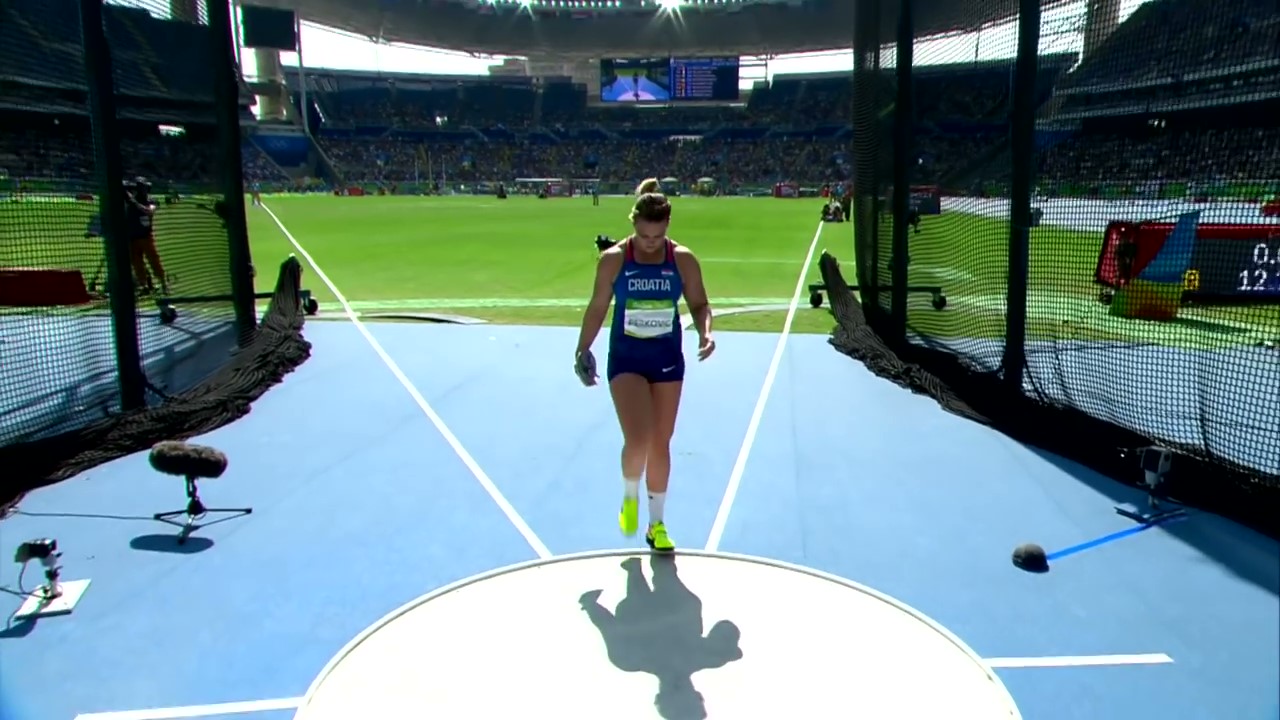 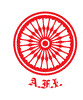 TIME ALLOWED FOR TRIALS
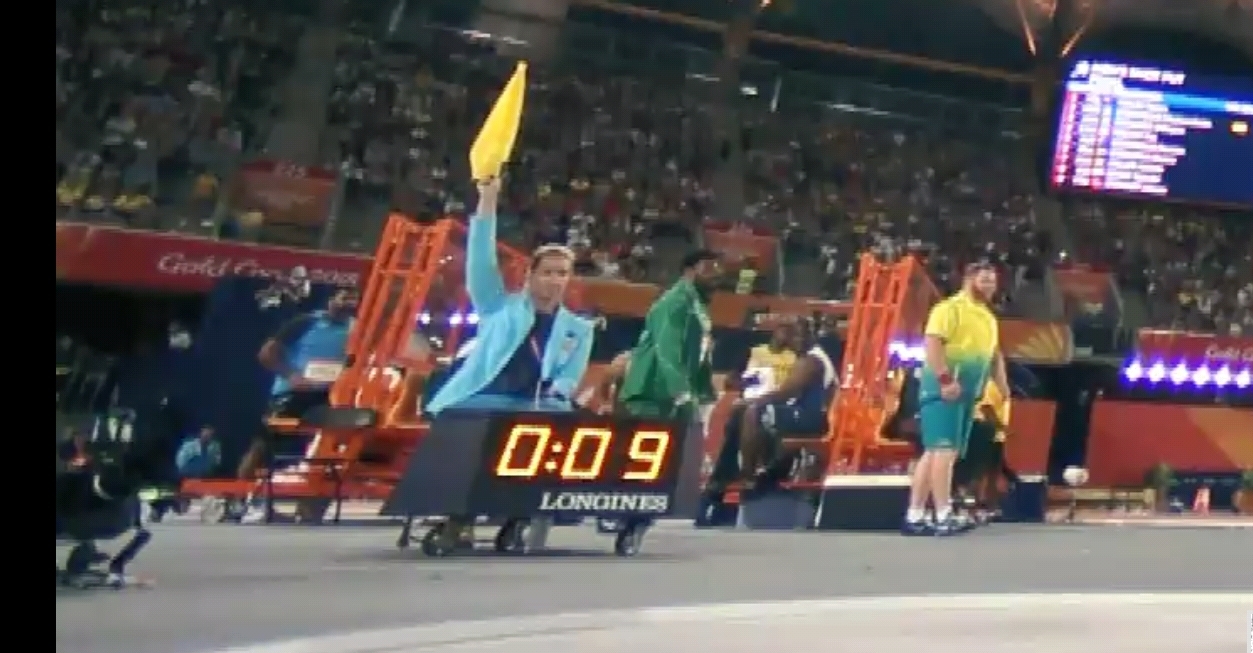 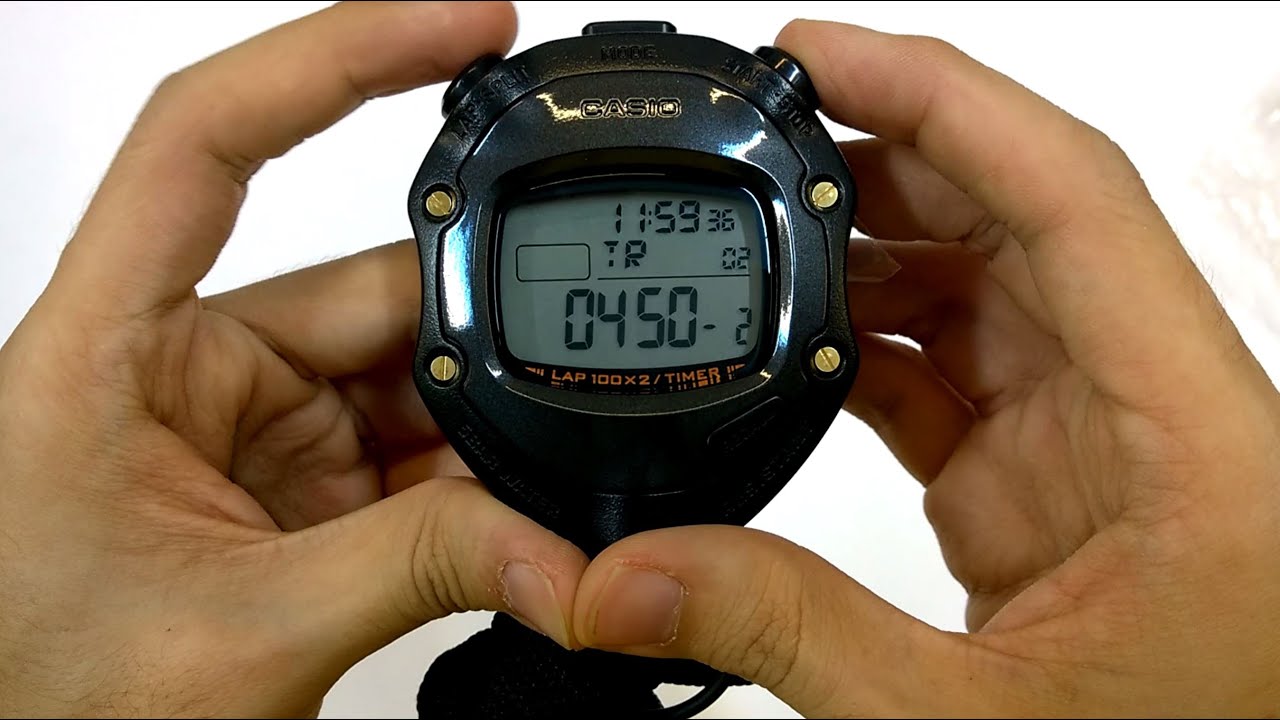 A clock which shows the remaining time allowed for a trial should be visible to an athlete. In addition, an official shall raise and keep raised, a yellow flag, or otherwise indicate, during the final 15 seconds of the time allowed.
Shot Put
Hammer
Discus
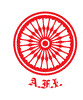 Competing Order and Trials
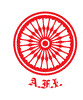 Ties
The second best performance of the athletes having the same best performances shall determine whether there has been a tie. Then, if necessary, the third best, and so on.


.
Assistance not allowed.
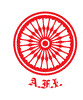 The following shall be considered assistance  and are therefore not allowed:
        -The taping of two or more fingers together.
           
       - The use of gloves except in the Hammer
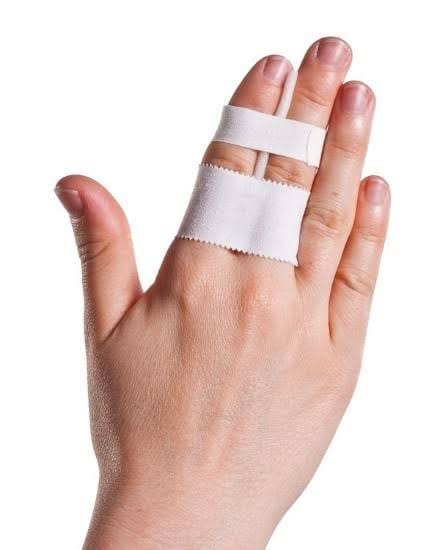 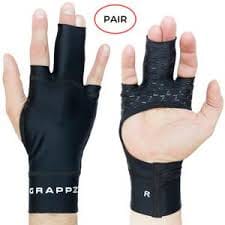 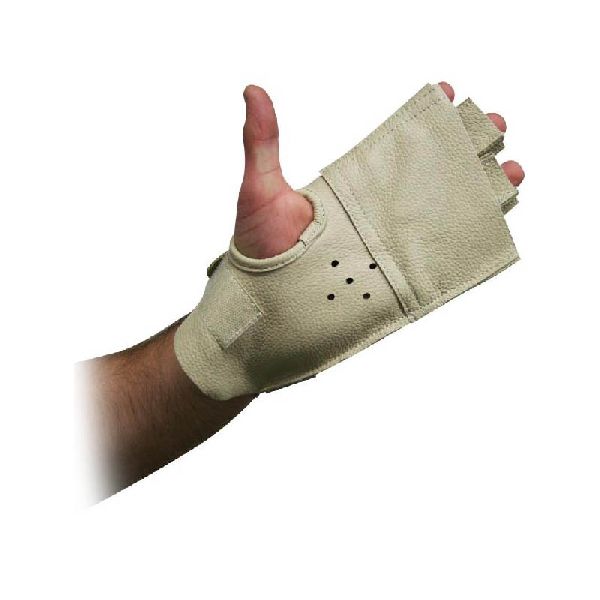 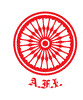 Rules about Gloves .
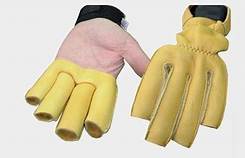 Gloves are allowed for Hammer Throwing event provided that other than top of the thumb fingers should be cut and open.
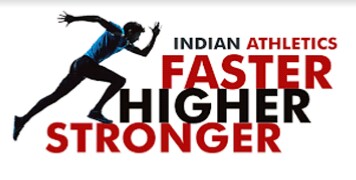 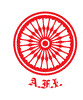 34
The following shall not be considered assistance and are therefore allowed
       - The use by  of a suitable substance on their hands only or in the case of a hammer thrower on their gloves. shot putter may use such substances on their neck.
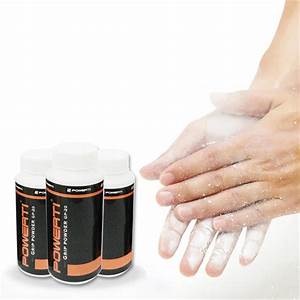 Magnesium powder can use.
ASSISTANCE ALLOWED
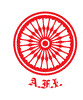 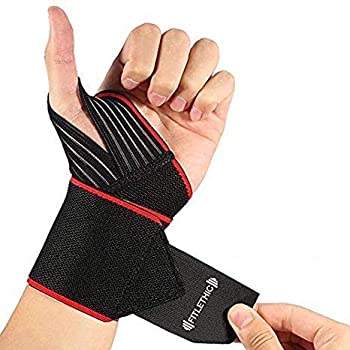 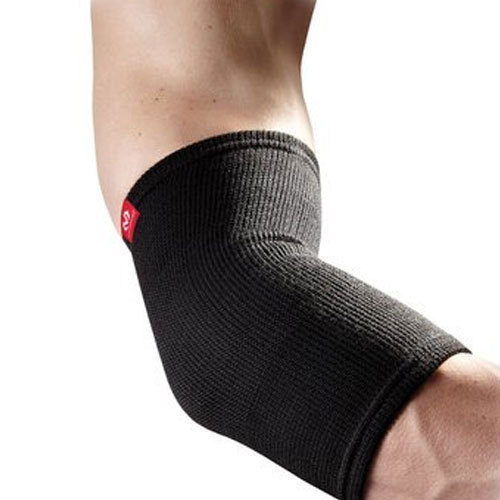 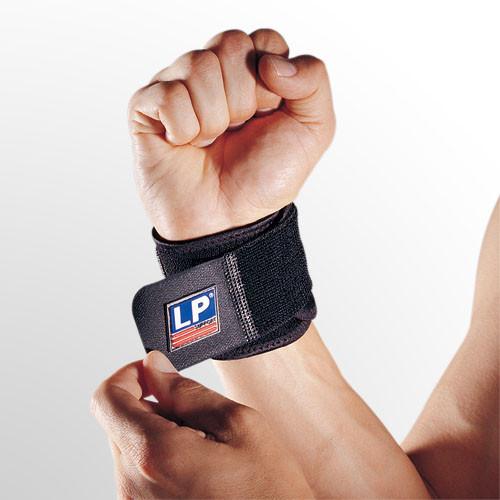 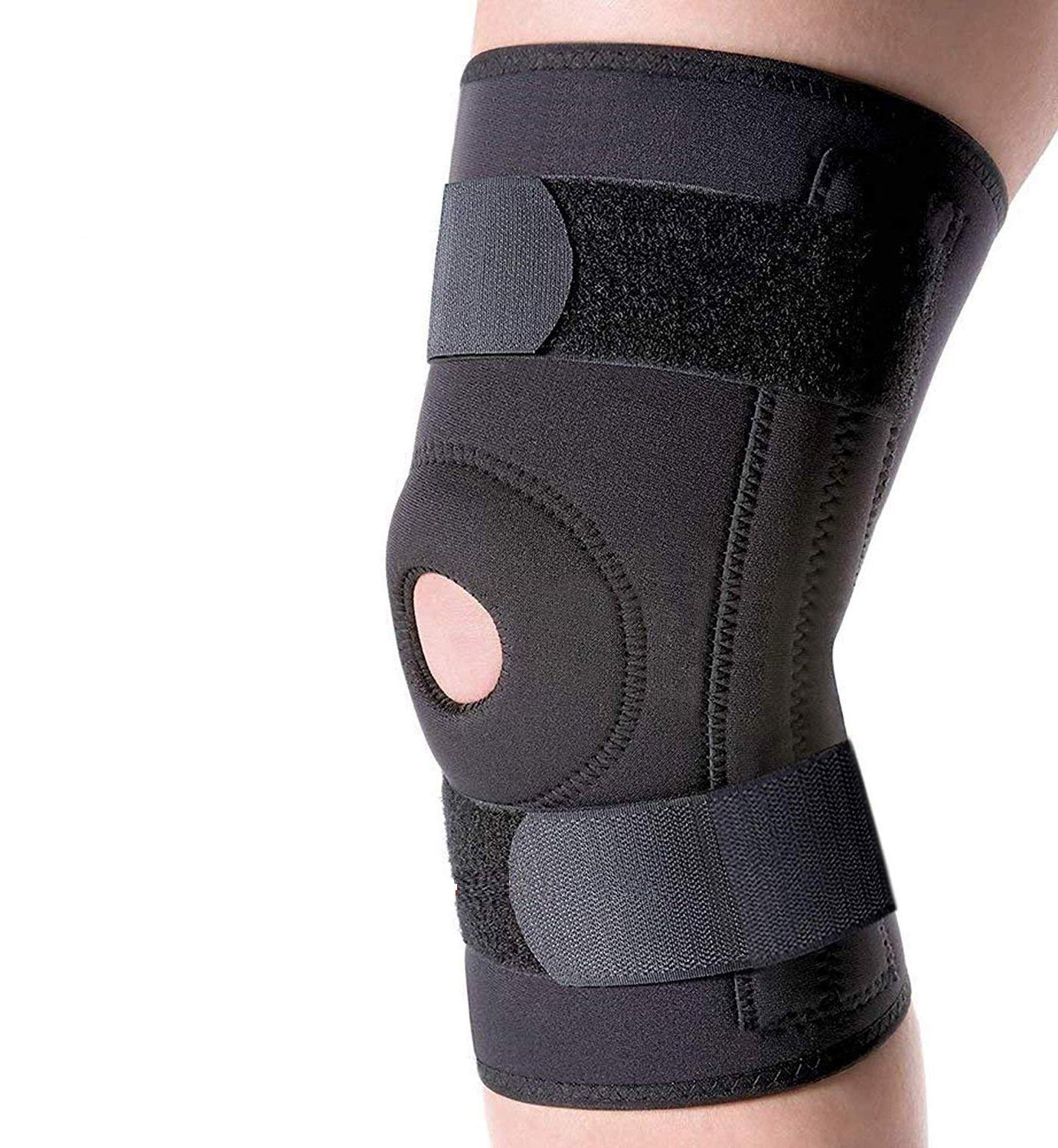 WRIST BAND
ELBOW SUPPORT
KNEE SUPPORT 
IS PERMISSIBLE
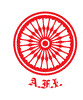 36
-The placement by an athlete, in the shot Put and   discus Throw, on the implement, chalk or a similar substance
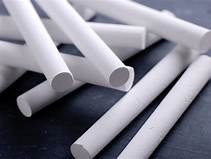 Athlete can use chalk on the implement.
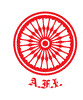 Belt is allowed for all throwing events provided that no extra weight is attached with the belt.
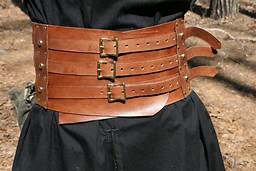 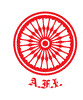 38
Wind Socks
One or more wind sock(s) should be placed in an appropriate position  to show the athletes the approximate direction and strength of the wind.
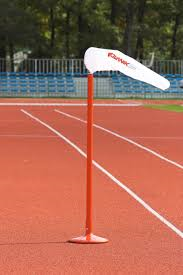 WHICH CIRCLE THROW EVENT WIND SOCK IS USED?
MEASUREMENT AND RECORDING
TWO SYSTEMS OF MEASUREMENT
1.MEASUREMENT BY STEEL /FIBRE GLASS TAPE
2.MEASUREMENT BY EDM
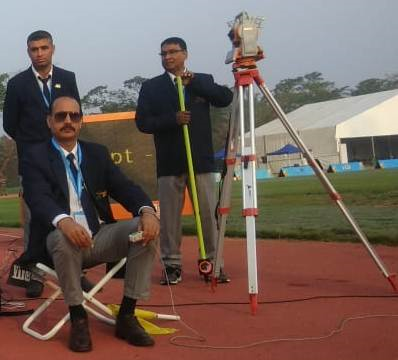 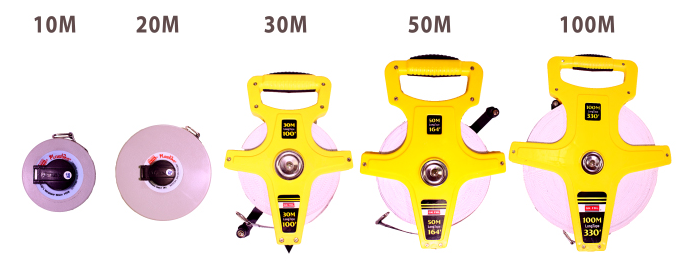 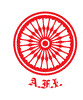 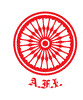 41
Distance Measurement
In all throwing events, distances shall be recorded to the nearest 0.01m below the distance measured if the distance measured is not a whole centimetre
The shot, discus and hammer head, to the inside of the circumference of the circle along a line to the centre of the circle; or
The head of the javelin to the inside edge of the arc, along a line to the centre of the circle of which the arc is part
Q. If the distance is between 16.5 m and 16.6 m ,then what distance we will record ?
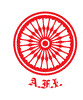 SITUATION
Discus hits the cage and lands inside the landing area.
After throw the wire and handle is separated from the metal head in hammer throw event.
Shot lands on the sector tape but 90 percent is inside the sector.
During putting the shot athlete’s shoe lace touches on the stop board.
An athlete leaves the circle before the discus touches the ground.
A shot putter use chalks on the shot before throw.
Discus thrower spraying magnesium powder on the circle and on the shoe before his trial.
During rotation hammer head touches out side or inside the circle.
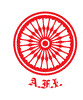 SAMPLE QUESTIONS AND ANSWERS
Q1.The weight of the women Shot shall be:
Ans: A-5kg        B-3kg          C-4 kg       D-2kg
Q2.The diameter of the Discus circle is:
Ans: A-1.25m    B-2.50m      C-1.067m   D-2.135m
Q3. Which assistance is not permissible in shot Put event
Ans: A-Gloves     B-Wrist band   C-Elbow support    D-Waist belt
Q4.The angel of the throwing circle shall be:
Ans: A-34.92           B-34.94             C-34.93               D-34.95    degree.
Q5. The colour of the stop board shall be:
Ans: A-Blue             B-Red                D-White              E-Black
Q6.The Hammer head lands inside the landing area but wire and handle touches outside:
Ans:   A-Foul throw         B-Valid Throw          C-Replacement  Trial.      D-None.
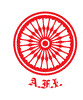 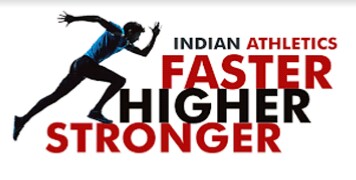 44
A MAN CAN NOT PERFECT SO TRY TO ACHIEVE PERFECTION.
Thank you all
Wish you all good luck for the DTO exam.
Sambhudas Bandyopadhyay
M-9474745474